Airbags and Mole-Mole Ratios
Chemistry 3/18/19
Chem Joke of the Day
What did the chemist who discovered two new isotopes of Helium say?
HeHe
Drill
Write down these questions.  While watching the video clips, write the answers, and when done, discuss with your row:
Why is airbag use in cars important?
What is the chemistry involved in air bag inflation?
Why is it important to calculate the amount of reactants involved in airbag inflation (and reactions in general)?
Watch the two video clips Ms. Bloedorn shows about air bags
Clip # 1 - https://www.youtube.com/watch?v=UTvPndZOP9g
Clip # 2 - https://www.youtube.com/watch?v=dZfLOnXoVOQ
HW: Finish Mole Ratios WS (front only)
Objectives
IWBAT
Calculate mole ratios for balanced equations
Describe how an airbag works and why it was designed that way
NOTE: Lab tomorrow!  Closed-toe shoes, hair tied back, etc.
Don’t forget about
Mole Quiz on Friday, 3/20
3/23 (Monday!) is our next Lion Time
Mole Project due Tuesday, 3/24
Investigative Questions for the next week:
Why is the use of airbags in cars important?
What is the chemistry involved in air bag inflation?
Why is it important to calculate the amount of reactants involved in airbag inflation (and reactions in general)?
How is the mole - mole ratio in a chemical reaction used to show the connection between reactants and products?
How do the stoichiometric coefficients affect the production of product in a reaction?
Agenda
Drill
Mole – Mole Ratio Notes
Mole – Mole Ratio Practice
Exit Ticket
Mol – Mol Ratio
How do the stoichiometric coefficients affect the production of product in a reaction?
Think about the air bag reaction
2 NaN3 (s)  2 Na (s) + 3 N2 (g)





What is the ratio of sodium azide reacted to the amount of nitrogen produced?
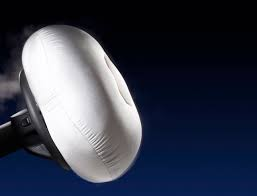 Mole – Mole Ratios
The coefficients of the balanced equation can be used as ratios
This helps predict how much reactant is used in a reaction and how much product can be made
2 NaN3 (s)  2 Na (s) + 3 N2 (g)
What is the mole ratio of sodium azide to nitrogen?

What is the mole ratio of sodium azide to sodium?
2 NaN3 (s)  2 Na (s) + 3 N2 (g)
How many moles of nitrogen are produced by decomposing 0.267 moles of sodium azide?


How many moles of sodium azide are needed to react to produce 1.5 moles of nitrogen gas?
Mole – Mole Problems Practice
Complete the practice at your desk. 
Skip #5.
Closure
For the reaction below:
		N2 + 3H2  2NH3
How many moles of hydrogen are needed to react with 4.5 moles of nitrogen to make ammonia?